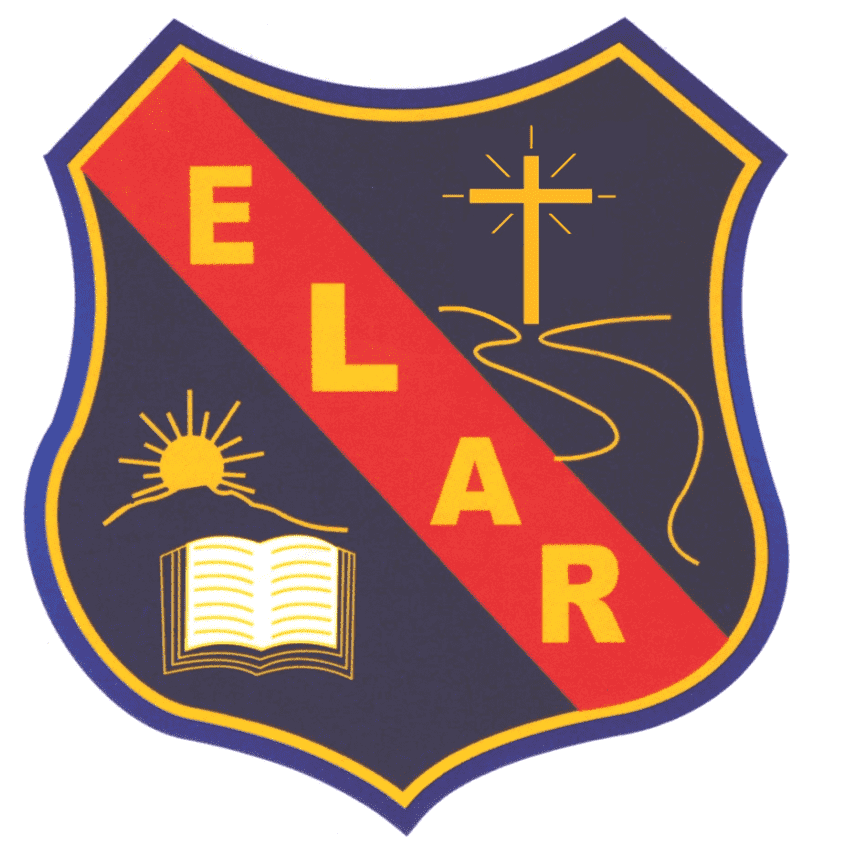 “MATEMÁTICA   2° BÁSICOS”
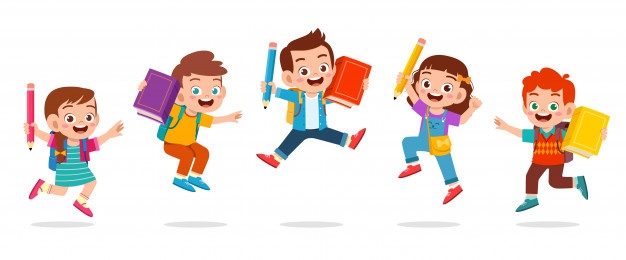 PROFESORAS:  VALERIA RAMÍREZ – GABRIELA CARRASCO- CATALINA VICENCIO.
¡¡BIENVENIDOS!!
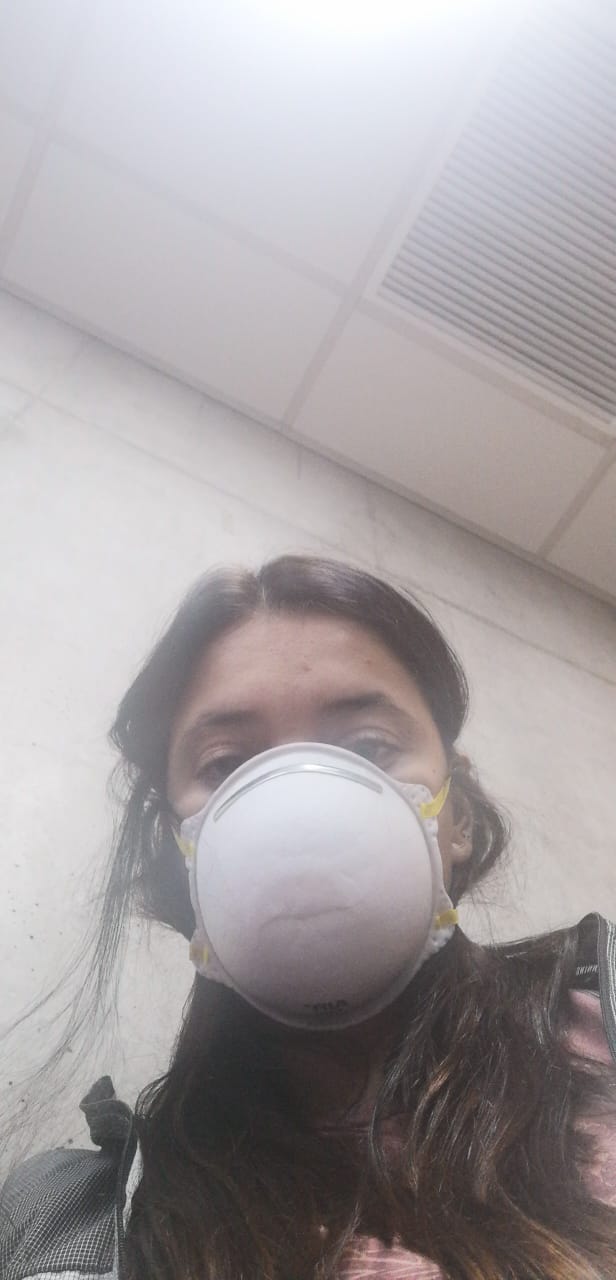 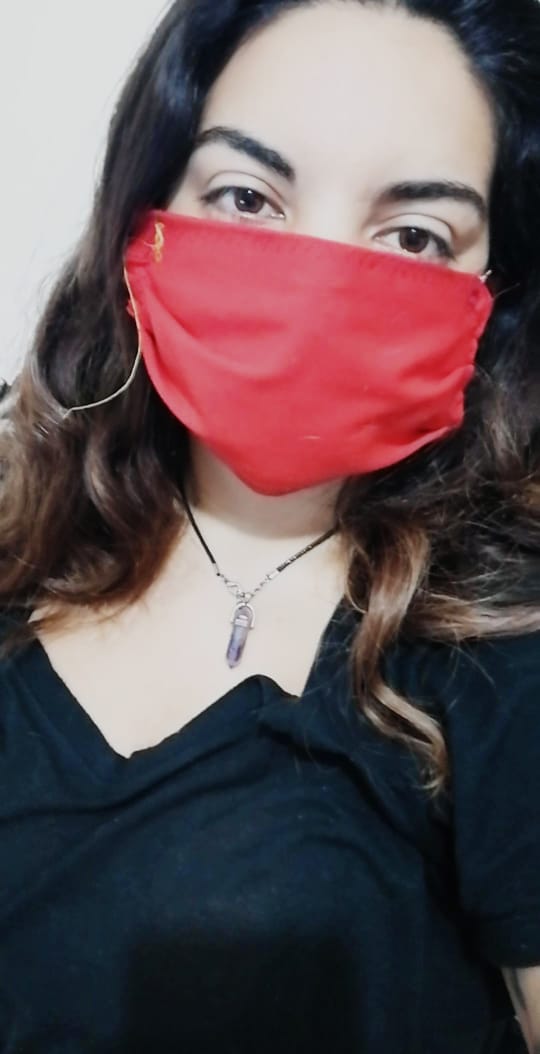 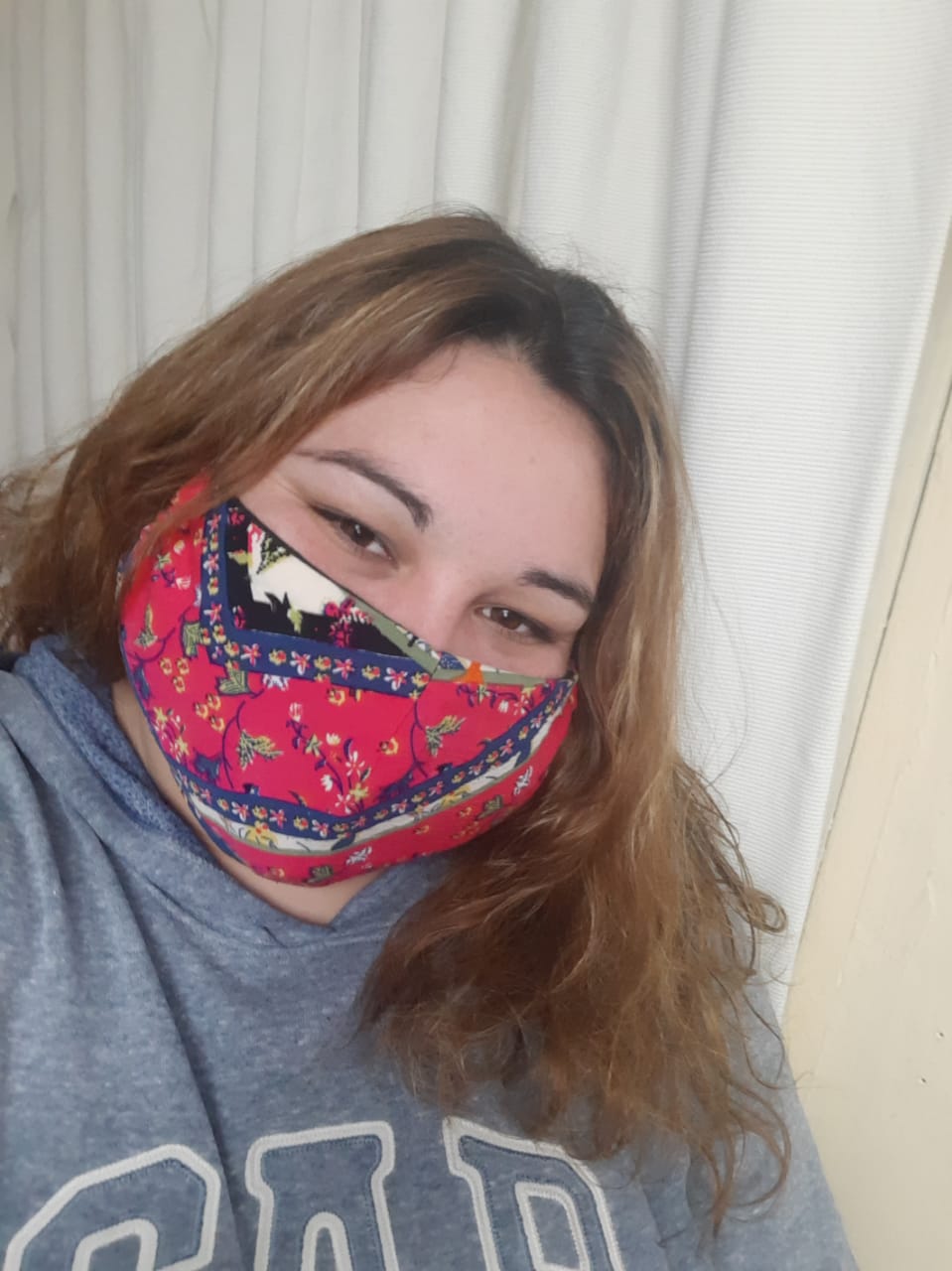 ¡¡¡HOLA NIÑOS Y NIÑAS!!!
SOMOS……
PROFE VALE, PROFE GABI Y PROFE CATA
ESPERAMOS QUE ESTÉN MUY BIEN EN SUS CASAS.
QUERÍAMOS CONTARLES QUE LOS ECHAMOS MUCHO DE MENOS….

¿CÓMO HAN ESTADO?

COMENCEMOS A ESTUDIAR ??
TÍA VALE (2°A)
TÍA GABY (2°B)
TÍA CATA (2°C)
VAMOS A COMENZAR!!!!!!!
Estimados apoderados, esperando que se encuentren bien, queremos agradecer por el trabajo realizado en estas semanas junto a sus hijos/as, en está clase trabajaremos representación de bloques multibase, escritura , lectura de números 0 al 100 y conteo de 2 en 2, 5 en 5y 10 en 10.RECUERDE QUE TODAS LAS ACTIVIDADES QUE SE ENCONTRARÁN EN ESTA PRESENTACIÓN DEBEN SER COPIADAS EN EL CUADERNO DE MATEMÁTICA.                                   Cariños                                  Profesoras segundos básicos.
¿Te recuerdas los números?
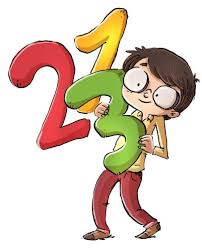 Recitales a un integrante de tu casa los números del 0 al 100.

 Luego escribe en tu cuaderno los números del 0 al 100.
¡VAMOS TÚ PUEDES!
Completemos la siguiente tabla!!!
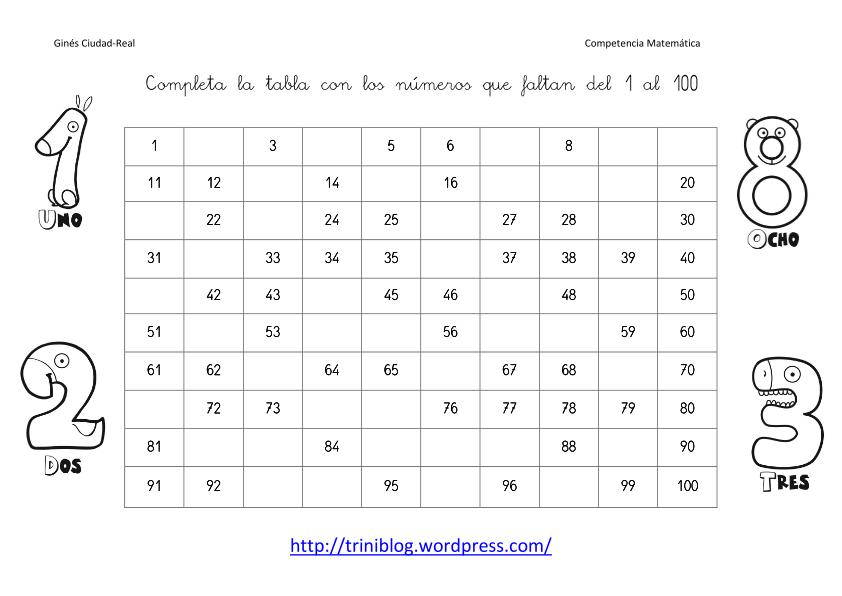 LECTURA Y ESCRITURA DE NÚMEROS DEL 0 AL 100
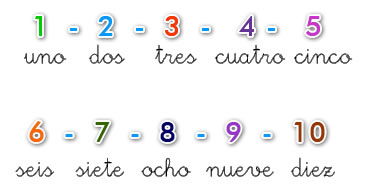 RECORDEMOS
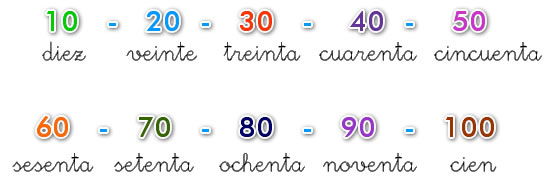 ¿Estás listo para leer?¿Qué número es? Recuerda realizarlo en tu cuaderno
Ochenta y tres

Treinta y siete

Veintiséis   

 Noventa y uno
5) Setenta y nueve 

6) Cien


7) Cuarenta y siete   


8) Cincuenta y cinco
¿Estás listo para escribir? ¿Qué número es?
A) 35 =
B) 59 =
C) 92 =
D)37 =
E)10 =
F) 85 =
G) 41=
H) 68 =
I)27 =
¡EXCELENTE TRABAJO! Te felicito por haber llegado tan lejos.¡¡Aplausos para ti!!
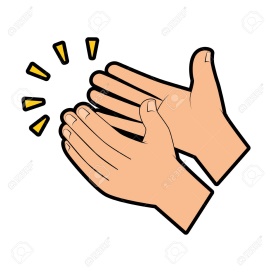 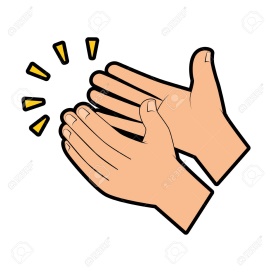 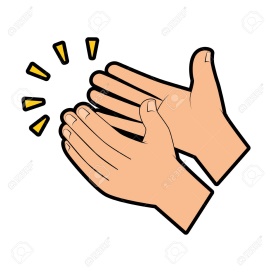 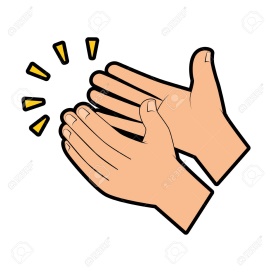 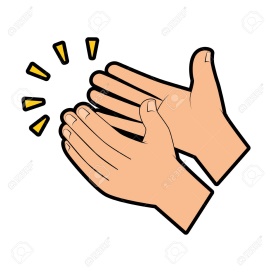 REPRESENTACIÓN DE NÚMEROS A TRAVÉS DE BLOQUES MULTIBASE
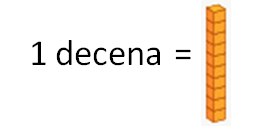 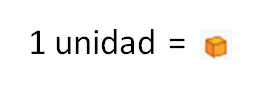 RECORDEMOS
Recuerda:  d= decenas  u = unidades¿Cómo se representa el número 25 y 43?
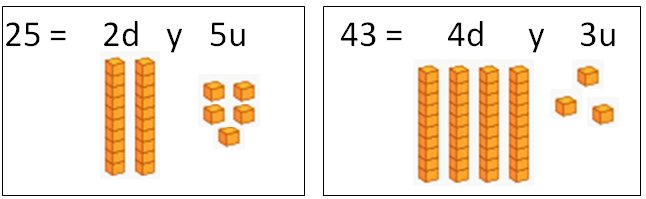 ¡AHORA TÚ!Representa los siguientes números a través de bloques multibase en tu cuaderno!!!!
A)15 =
B)36 =
C)69 =
D)42 =
E)57 =
F)20 =
G)73 =
H)99 =
I)85 =
¡EXCELENTE TRABAJO! Te felicito por haber llegado tan lejos.¡¡Aplausos para ti!!
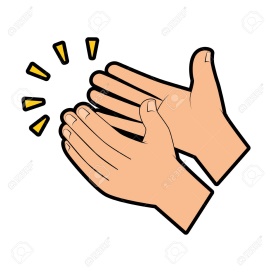 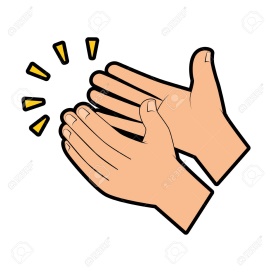 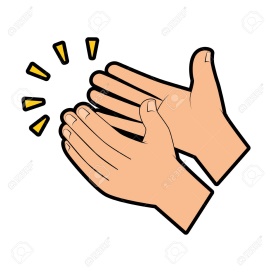 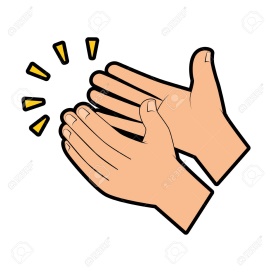 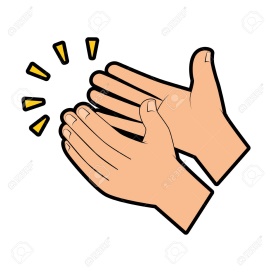 ¡¡ HORA DE CONTAR JUNTOS!!
¡Contemos juntos! Patrón 2 en 2
+2
+2
+2
2
4
6
8
14
12
10
16
+2
+2
+2
¡Contemos juntos! Patrón 2 en 2
+2
+2
+2
40
X
44
X
48
X
X
X
+2
+2
+2
¡AHORA TÚ! CONTEO DE 2 EN 2
Crea un conteo de 2 en 2 que no sea el mismo del ejemplo anterior, escríbelo en tu cuaderno.
Luego graba un video contando de 2 en 2( sin leerlo) , posteriormente envíalo a tu profesora jefe.

Profesora Valeria (2°A) valeria.ramirez@elar.cl 
Profesora Gabriela (2°B) gabrielacarrasco@elar.cl 
Profesora Catalina (2°C) catalina.vicencio@elar.cl
¡Contemos juntos! Patrón 5 en 5
+5
+5
+5
5
10
15
20
35
30
25
40
+5
+5
+5
¡Contemos juntos! Patrón 5 en 5
+5
+5
+5
70
x
80
x
90
x
x
x
+5
+5
+5
¡AHORA TÚ! CONTEO DE 5 EN 5
Crea un conteo de 5 en 5 que no sea el mismo del ejemplo anterior, escríbelo en tu cuaderno.
Luego graba un video contando de 5 en 5( sin leerlo) , posteriormente envíalo a tu profesora jefe.

Profesora Valeria (2°A) valeria.ramirez@elar.cl 
Profesora Gabriela (2°B) gabrielacarrasco@elar.cl 
Profesora Catalina (2°C) catalina.vicencio@elar.cl
¡Contemos juntos! Patrón 10 en 10
+10
+10
+10
10
20
30
40
50
80
70
60
+10
+10
+10
¡Contemos juntos! Patrón 10 en 10
-10
-10
-10
100
90
X
X
X
X
X
50
-10
-10
-10
¡AHORA TÚ! CONTEO DE 10 EN 10
Crea un conteo de 10 en 10 que no sea el mismo del ejemplo anterior, escríbelo en tu cuaderno.
Luego graba un video contando de 10 en 10 ( sin leerlo) , posteriormente envíalo a tu profesora jefe.

Profesora Valeria (2°A) valeria.ramirez@elar.cl 
Profesora Gabriela (2°B) gabrielacarrasco@elar.cl 
Profesora Catalina (2°C) catalina.vicencio@elar.cl
¡Felicitaciones por el gran trabajo de hoy!Lo hicieron muy bien, así que aplausos para todos.
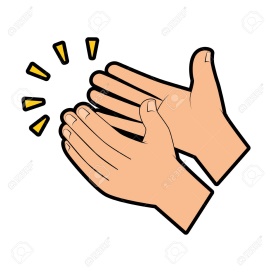 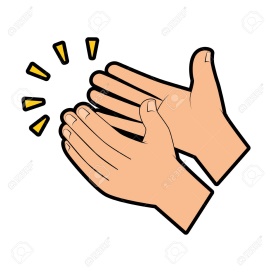 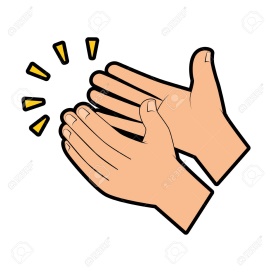 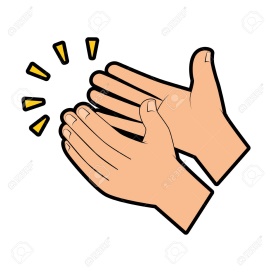 Fecha de entrega
Hasta el día 15 de mayo.

*Recuerda enviar videos y las actividades que se realizan en el cuaderno.